Les 1 Orientatietweede periode doorstroomgroep
Menstypen
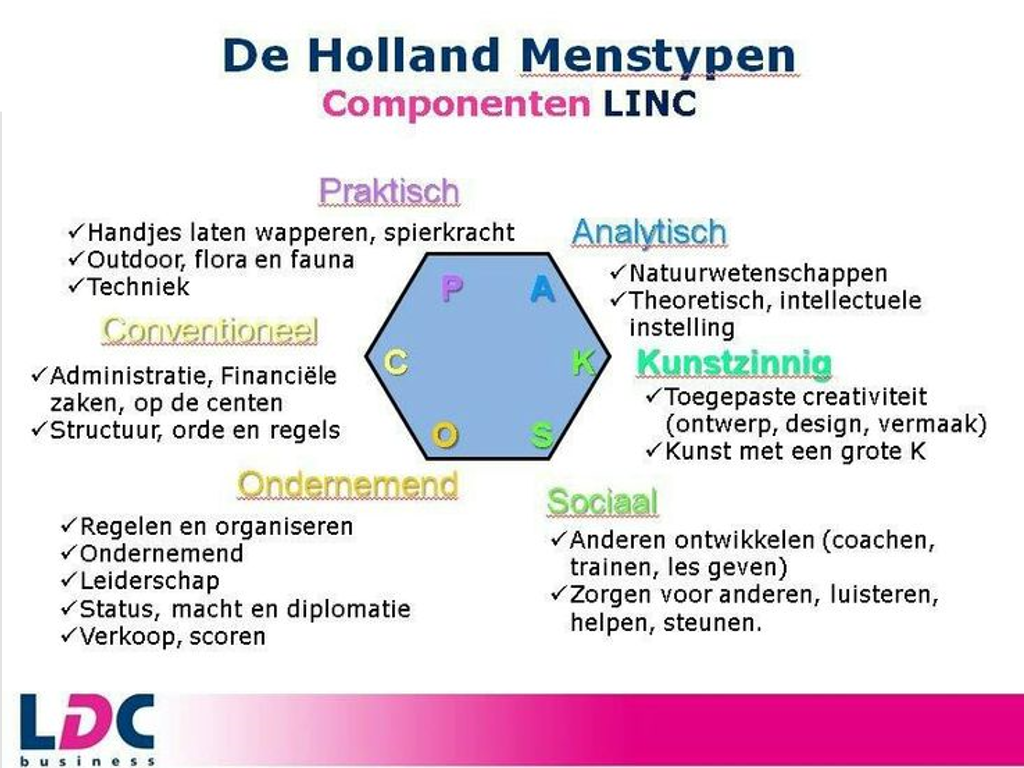 Het praktisch/realistisch menstype
Praktisch / Realistisch menstype Het praktische menstype werkt graag met dingen, zoals gereedschappen, apparaten, machines, materialen, planten of dieren. Dit menstype gebruikt graag spierkracht, is het liefst concreet bezig en heeft interesse voor techniek en/of de natuur.
Het analytische/intellectuele menstype
Het analytische menstype houdt ervan om de wereld om hem heen te onderzoeken en te begrijpen. Dit intellectuele type gebruikt graag zijn hersens, vindt het leuk om te studeren, te observeren en te experimenteren. Hij houdt ervan om zaken tot de bodem uit te zoeken.
Het kunstzinnige/artistieke menstype
Het kunstzinnige menstype is graag creatief bezig en probeert zijn ideeën op een artistieke wijze uit te drukken. Dit non- conformistische menstype heeft belangstelling voor literatuur, muziek en/of beeldende kunst en bekijkt de wereld op een originele wijze.
Het sociale menstype
Het sociale menstype wil graag iets voor andere mensen doen, zoals opvoeden, les geven, adviseren, helpen en verzorgen. Dit menstype houdt ervan om veel contact met andere mensen te hebben en voelt zich betrokken bij het wel en wee van anderen.
Het ondernemende menstype
Het ondernemende menstype wil graag invloed uitoefenen op anderen, zoals mensen ergens van overtuigen, leiding geven aan anderen of iets aan anderen verkopen. Dit menstype heeft vaak interesse voor politiek, management en/of handel.
Het conventionele menstype
Het conventionele menstype werkt graag met gegevens, zoals data en cijfers. Dit menstype houdt ervan om regels en voorschriften te volgen en te controleren, en heeft vaak belangstelling voor administratieve en/of juridische werkzaamheden.
Opdracht over de menstypes
5. Maak de beroepskeuzetest op: https://www.jobpersonality.com/beroepskeuzetest 
6. Noteer de uitslag van de test: 
7. Komt deze uitslag overeen met je antwoord op vraag 2? Wat wel/niet? 
8. Wat kun jij met deze uitslag